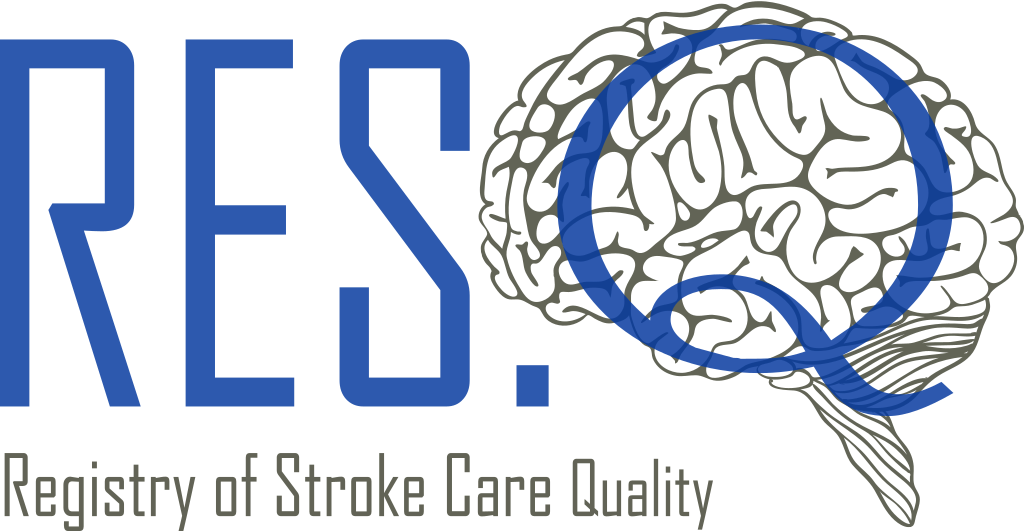 Česká republika
Reports
Jan - Dec
2020
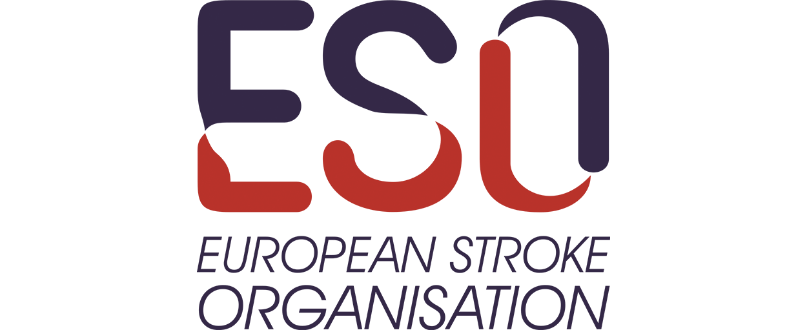 Medián door-to-needle time pro intravenózní trombolýzu - Jan-Dec 2020
Parametr medián DOOR-TO-NEEDLE TIME je čas, který odráží kvalitu nemocničního managementu.
Tento čas musí zahrnovat všechen čas, který uplyne od překročení pacienta prvních dvěří nemocnice až po zahájení léčby.
Počet IVT na IC/KCC - Jan-Dec 2020 (n=4661)
Medián viděn naposledy zdráv (=začátek symptomů) - příjezd do nemocnice - Jan-Dec 2020
Počet IVT provedených v jednotlivých krajích - Jan-Dec 2020 (n=4660)
Počet IVT na 100 000 obyvatel jednotlivých krajů - Jan-Dec 2020
% nezadaných nebo chybně zadaných údajů pro DNT - Jan-Dec 2020
Pacienti, kteří mají nesprávně zadané údaje pro výpočet DNT
Údaj DTN je brán jako nesprávný pokud je čas v minutách: 
	a) menší nebo roven 0 nebo
	b) větší než 400.
Ve většině případů se jedná o chybu, kdy čas léčby předchází čas hospitalizace.
Medián door-to-groin time - Jan-Dec 2020
Parametr medián DOOR-TO-GROIN TIME je čas, který odráží kvalitu nemocničního managementu.
Tento čas musí zahrnovat všechen čas, který uplyne od překročení pacienta prvních dvěří nemocnice až po vpich do třísla.
Medián door-to-groin time - Primární příjem k intervenci MT - Jan-Dec 2020
Parametr medián DOOR-TO-GROIN TIME je čas, který odráží kvalitu nemocničního managementu.
Tento čas musí zahrnovat všechen čas, který uplyne od překročení pacienta prvních dvěří nemocnice až po vpich do třísla.
Medián door-to-groin time - Sekundární příjem k intervenci MT - Jan-Dec 2020
Parametr medián DOOR-TO-GROIN TIME je čas, který odráží kvalitu nemocničního managementu.
Tento čas musí zahrnovat všechen čas, který uplyne od překročení pacienta prvních dvěří nemocnice až po vpich do třísla.
Počet MT na nemocnici - Jan-Dec 2020 (n=1417)
% nezadaných nebo chybně zadaných údajů pro DGT - Jan-Dec 2020
Pacienti, kteří mají nesprávně zadané údaje pro výpočet DTG
Údaj DTG je brán jako nesprávný pokud je čas v minutách: 
	a) menší nebo roven 0 nebo
	b) větší než 700.
Ve většině případů se jedná o chybu, kdy čas léčby předchází čas hospitalizace.
MEDIÁN 3-měsíční mRS - Jan-Dec 2020
% PACIENTŮ S VYPLNĚNOU 3-měsíční mRS - Jan-Dec 2020
DISTRIBUCE HODNOT 3-měsíční mRS - Jan-Dec 2020